drought
By hannah,ori,kaitlyn
What is a drought?
A drought is wen it has not rained for a long time.
The ground gets like dry dust.
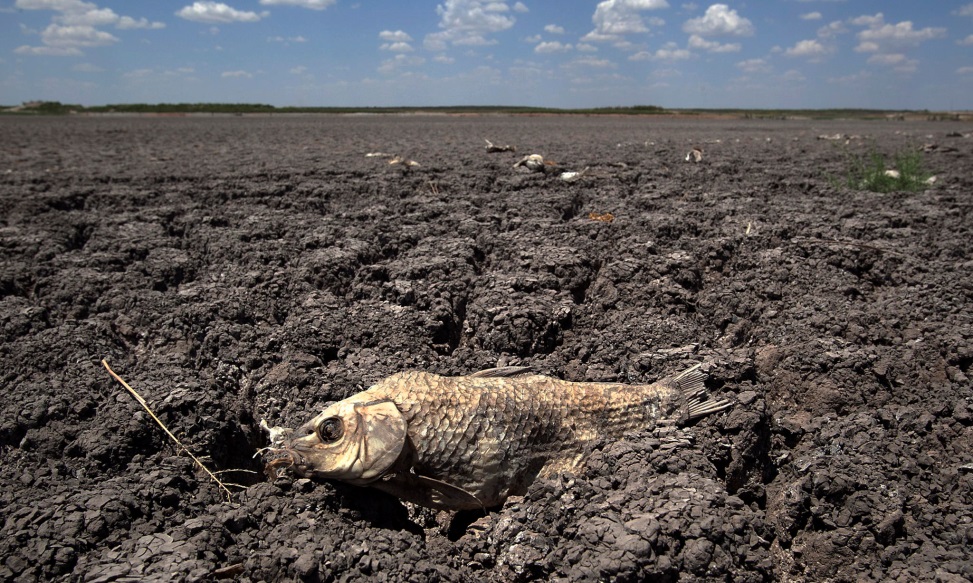 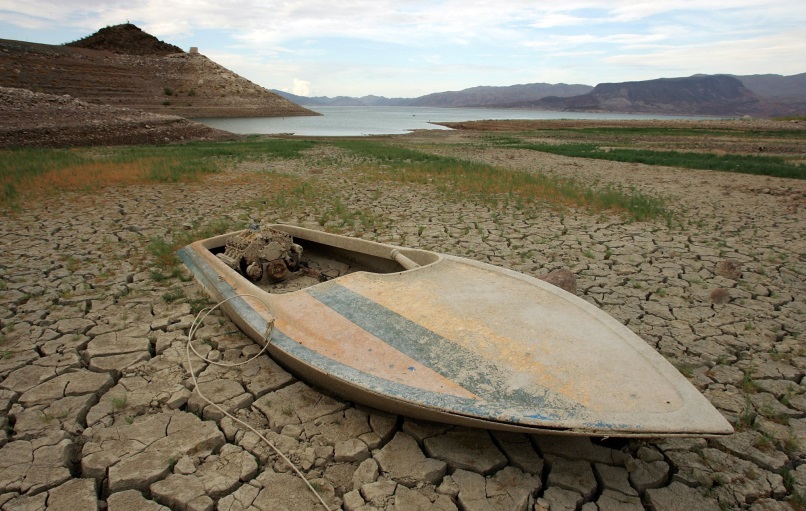 What damage can it do?
There was a drought so bad it broke down a farm.
Sometimes it can start forest fires and make animals passaway.
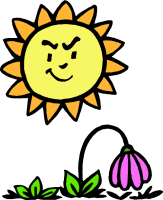 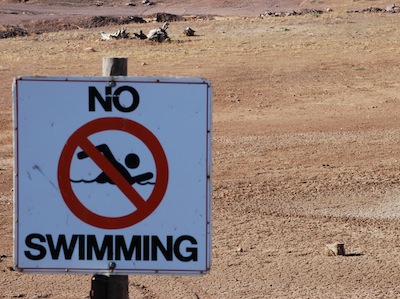 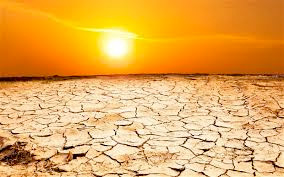 What can we do?
We can use less water.

We can send out fire planes to put out forest fire.
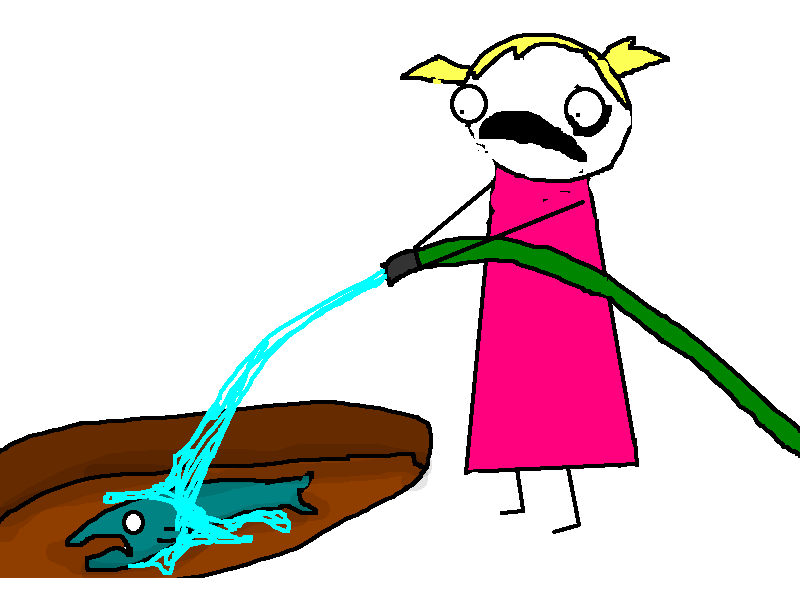 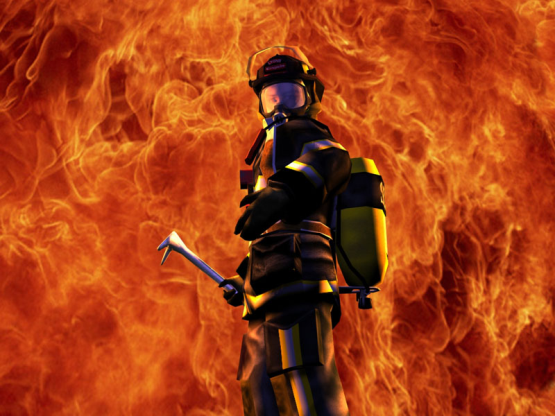 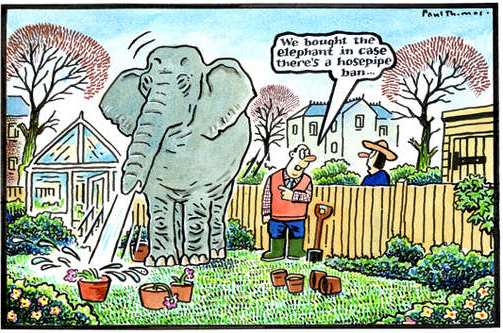